FUNZIONAMENTO PIASTRA ROTANTE 2.0
Sulla piastra in rotazione è posizionato un ostacolo circolare (cerchietto), 
e una pallina al suo interno.
Il cerchietto ha raggio d, che equivale alla distanza dall’asse centrale di rotazione. 


Si appoggia la pallina al cerchietto, dalla parte interna.
Si pone in rotazione la piastra ,a velocità variabili e crescenti:  la pallina esce dal cerchietto allontanandosi dal centro in corrispondenza al raggiungimento di una velocità minima.
Si misura la velocità della piastra corrispondente all’inizio del moto centrifugo, fissata una certa distanza d dell’ostacolo dal centro della piastra.
La velocità misurata dipende da d.
Schematizzando:
d=distanza asse A-asse centro palla 
R=raggio palla
Rcosθ=proiezione orizzontale di  R Rsenθ=proiezione verticale di R
r= raggio ostacolo =raggio cerchietto
P=punto contatto palla-ostacolo    =centro di rotazione della palla all’inizio del moto
d
A=asse centrale piastra
Fcentrifuga
θ
R
.P
r
Fgravità
[Speaker Notes: a cura del Prof. Carlo Meneghini]
Forze agenti sulla palla:
Fgravità=mg
Fcentrifuga=mω2d
d
A=asse centrale piastra
Condizioni per il moto  della palla (rotazione intorno al punto P):
Mcentrifugo=Mgravità
Fcentrifuga
θ
R
.P
r
Fgravità
Fcentrifuga
θ
Rsenθ
Mcentrifugo= mω2d*Rsenθ



Mgravità=mg*Rcosθ
R
P
θ
R
P  Rcosθ
Fgravità=mg
Sviluppo delle condizioni  per il moto centrifugo della pallina:
                                            Mcentrifugo=Mgravità

Ovvero:
mω2d*Rsenθ=mg*Rcosθ

Semplificando per mR:
ω2d*senθ=g*cosθ,

 Poi,  sostituendo senθ /cosθ , e tenendo presente che:
R-(R+r)senθ  =r  da cui  risulta:
senθ =(R-r)/(R+r)      e                                       ,

si ottiene    


Quindi, la condizione del moto porta a : 
 
che esprime la dipendenza della velocità angolare ω da d (distanza dell’ostacolo).
Per d=0 o R=r è necessaria una velocità di rotazione infinita. Per r=0 si muove con una velocità di rotazione infinitesima.
Misure sperimentali di velocità “di fuga” ottenute con una pallina di plastica di raggio 3,5[cm]
Confronto misure sperimentali di velocità “di fuga” ottenute e valori previsti dalla formula
(essendo sensibilità  tachimetro=0,5[km/h])
[Speaker Notes: N: nello strumento utilizzato per il calcolo della velocità, il tachimetro, va inserita a priori la dimensione del raggio della ruota/piastra di cui si va a misurare la velocità.]
Uso del metodo Montecarlo per la stima di valori di omega:A partire dai valori medi di  d, r, R e dalle loro deviazioni standard, si richiede la generazione casuale di ulteriori valori (496) di tali variabili, assumendo per ciascuna di esse valida una distribuzione normale standardizzata.La funzione Excel utilizzata è: INV.NORM.ST(CASUALE)Da tale metodo si ottengono per omega i valori riportati nella tabella seguente
Confronto misure di velocità “di fuga” previsti dalla formula e stimati dal metodo Montecarlo
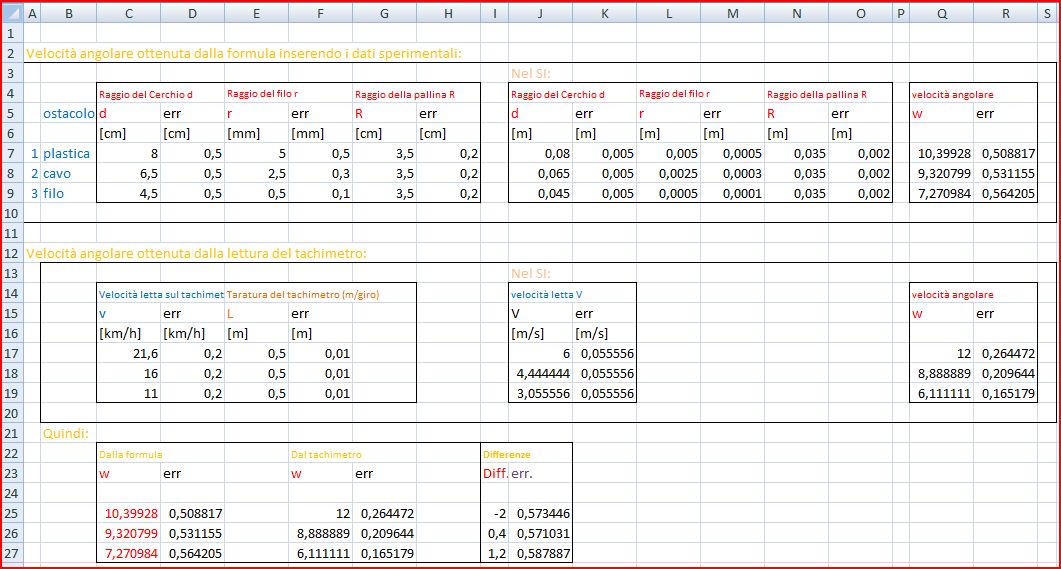 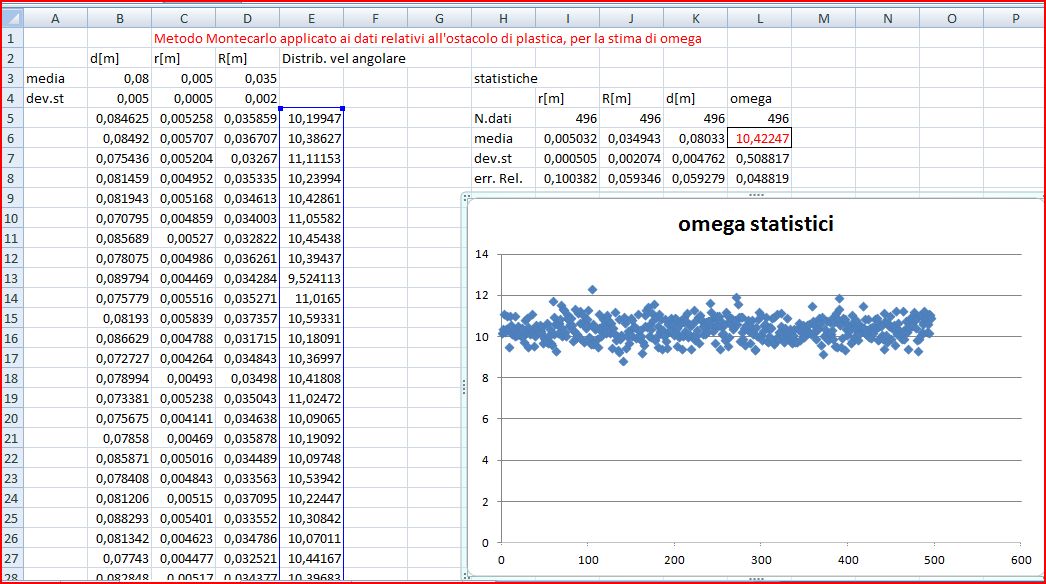 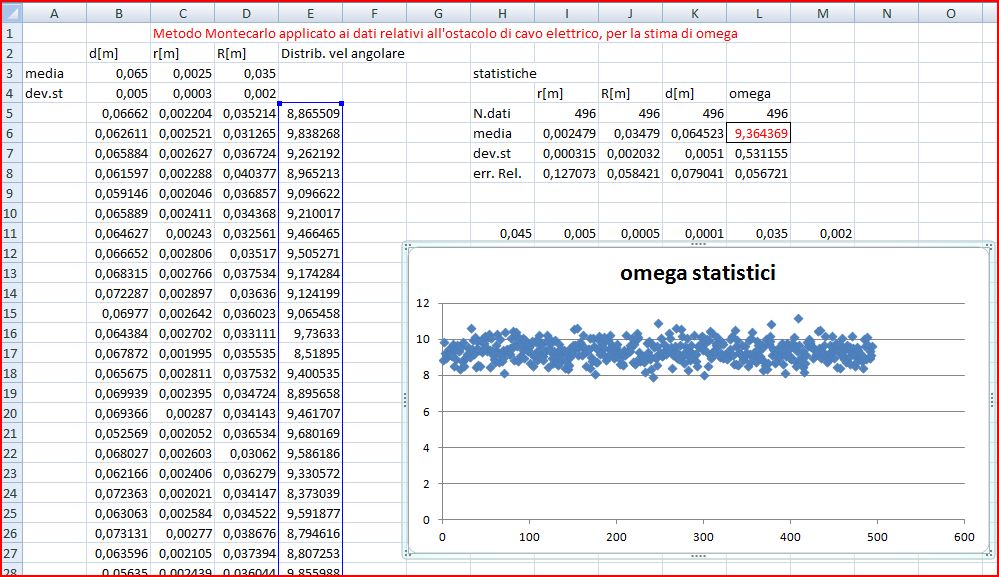 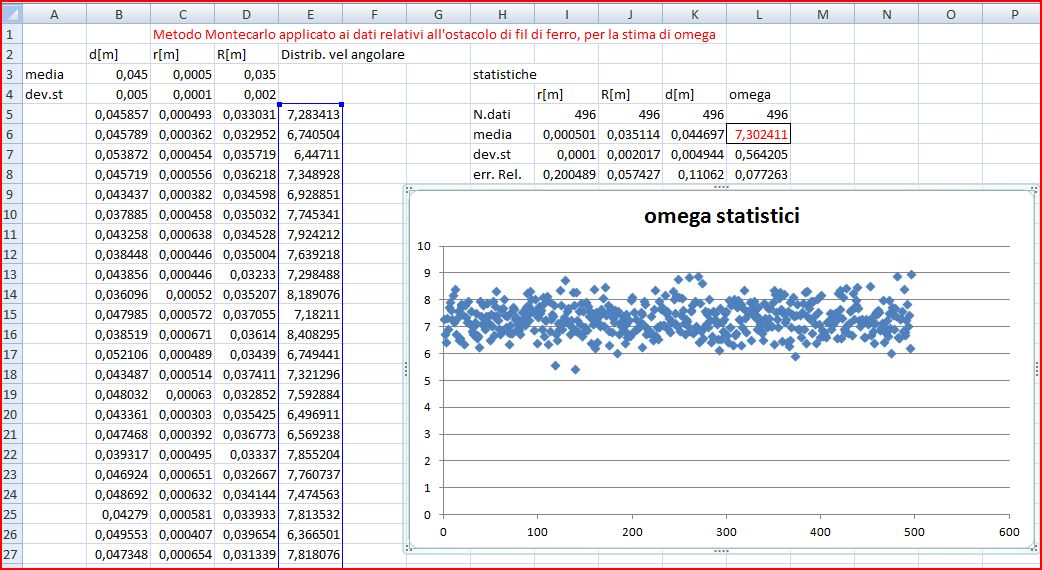 Conclusioni sull’uso della stima statistica:Si ha una buona corrispondenza tra dato atteso e dato stimato, perché i due dati medi convergono.Questo attesta anche la validità del modello di  distribuzione normale, usato in riferimento ai dati sperimentali.
ALLEGATO
CARATTERISTICHE DEGLI STRUMENTI
ALIMENTATORE (per trenini)- con trasformatore di tensione
Input dalla rete: 230 [V] in ac (corrente alternata);  
Output: 16[V] in ac  ; potenza in uscita=8[V*A]
CARATTERISTICHE DEGLI STRUMENTI
POTENZIOMETRO (per trenini)- con raddrizzatore da ac a dc
Input: 16[V] in ac (corrente alternata); 500[mA]; P=8[V*A] 
Output: da 0 a 13[V] in dc (corrente continua) ; 400[mA]; P=5,2[V*A]
CARATTERISTICHE DEGLI STRUMENTI
SENSORE DI DISTANZA (/ODOMETRO)/MISURATORE DI VELOCITà (per biciclette)
Contachilometri: da 0 a 99,9[km/h]
Velocità massima: da 0 a 99,9[km/h]